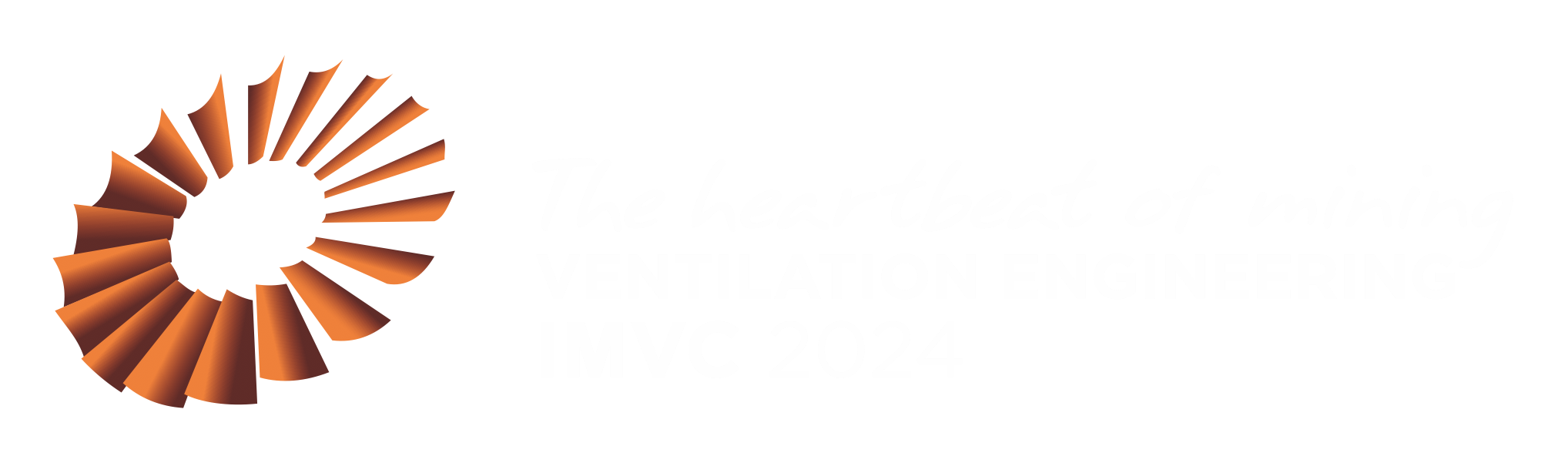 Field Tours

Workshops

Harbour Cruise Dinner 

Partner Programme
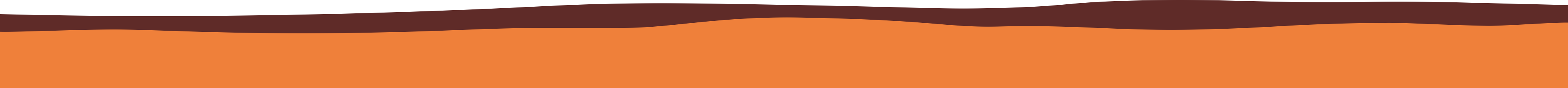